Bonjour!
vendredi, le dix-sept janvier
Travail de cloche
Write in French words: 
		            800
		            888
		         8.444
		 8.444.157

Complete sentences are not required.
Bonjour!
vendredi, le dix-sept janvier
Vendredi, vendredi
Rah, rah, rah!
Vendredi, vendredi
On y va!
Bonjour!
vendredi, le dix-sept janvier

un moment de culture francophone
Que faites-vous?

The students will speak about what they like to do, and what others in the class like to do.
Pourquoi tombons-nous?
Nous tombons pour apprendre comment se lever.
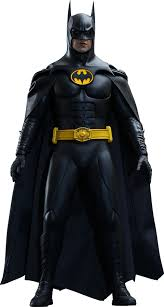 Sommes-nous prêts?

Nous sommes prêts !
Jean Moulin (1899 – 1943) was a hero of the French resistance during World War II. He was captured, tortured, and executed by the Nazis.
faire
to do

je ___________
tu ___________
elle __________
nous _________
vous _________
ils ____________
Quand il pleut, j’aime lire les bandes dessinées.
Au printemps ___________________.
En automne _____________________.
En juillet _____________________.
Quand il fait froid __________________.
horseback riding
cooking
take a walk
bicycling
pay attention
hiking
Il fait beau en été.
Je préfère ignorer le football parce que je ne l’aime plus.
J’ignore le football parce que il est ennuyeux.
C’est le premier jour du printemps / de l’automne.
Justin mange du poisson à l’école.
J’aime lire les bandes dessinées.
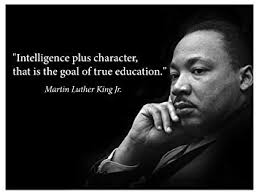 Devoirs
Billet de sortie
Qu’est-ce que vous aimez faire pendant juillet?